Toán Khối hộp chữ nhật- khối lập phương
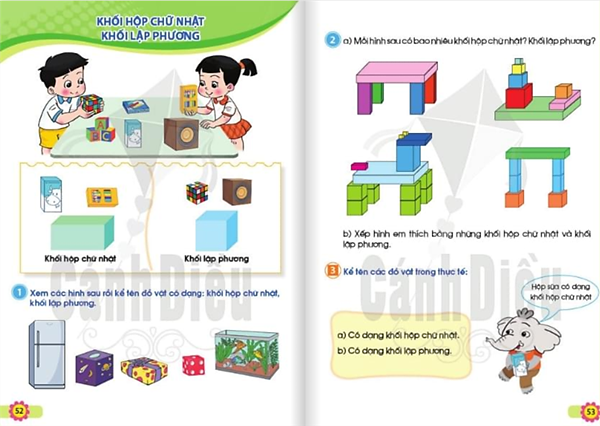 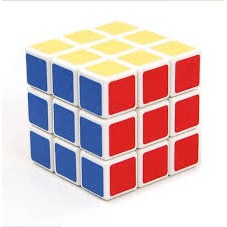 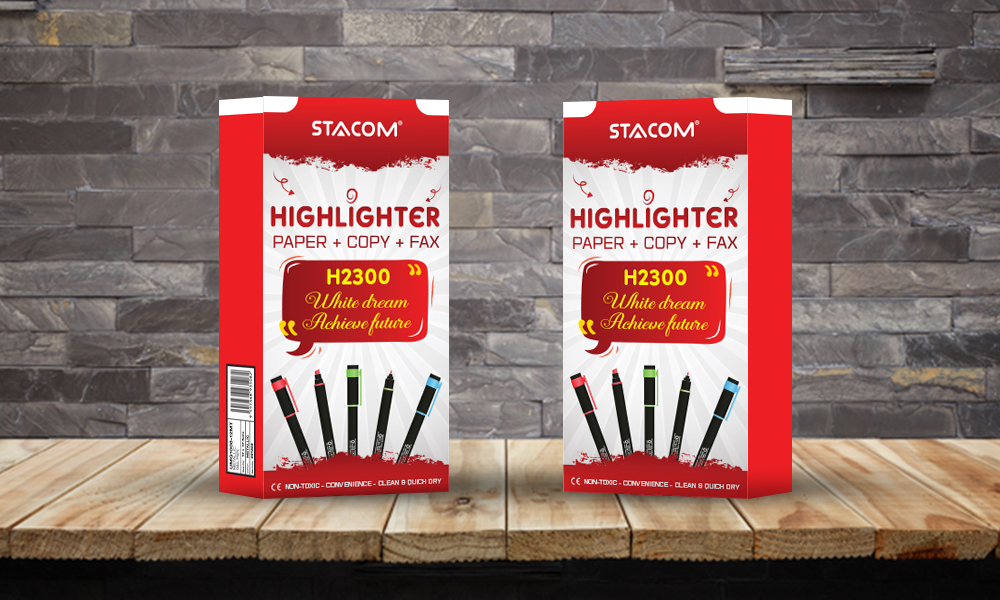 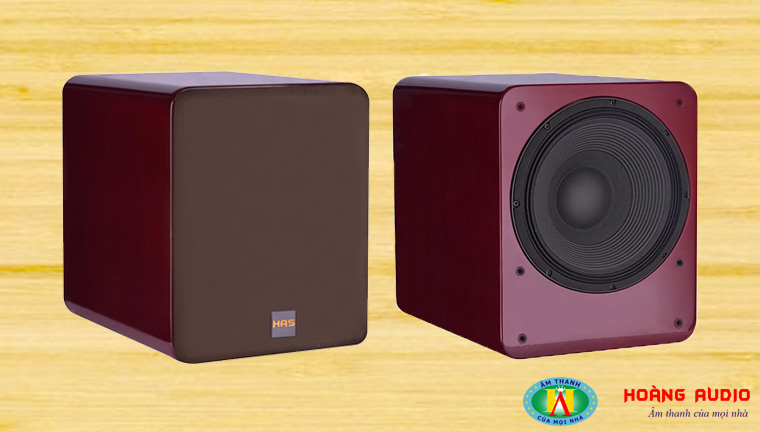 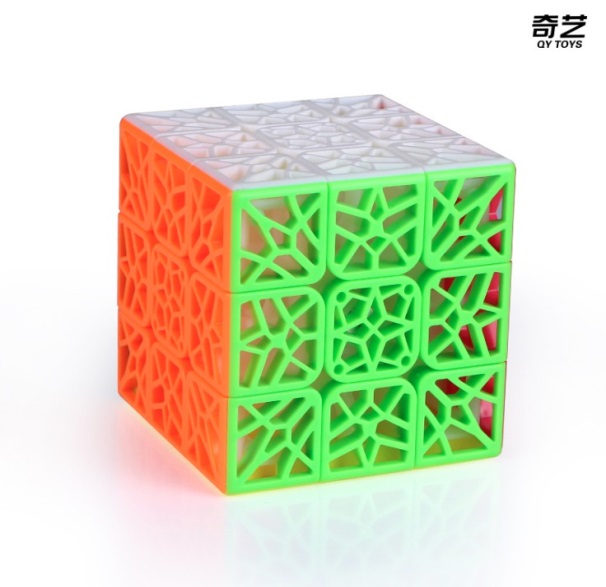 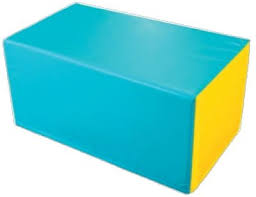 Khối lập phương
Khối hộp chữ nhật
1. Xem các hình sau rồi kể tên đồ vật có dạng: khối hộp chữ nhật, khối lập phương
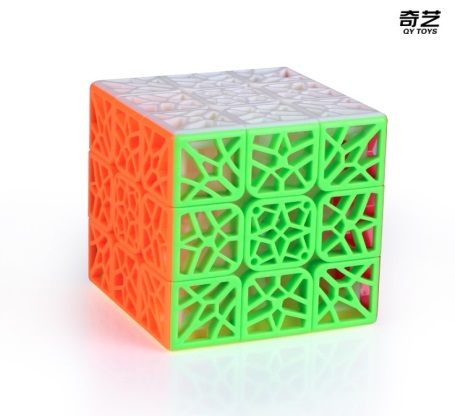 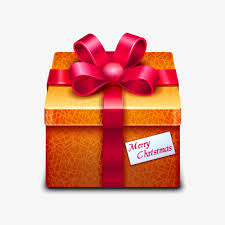 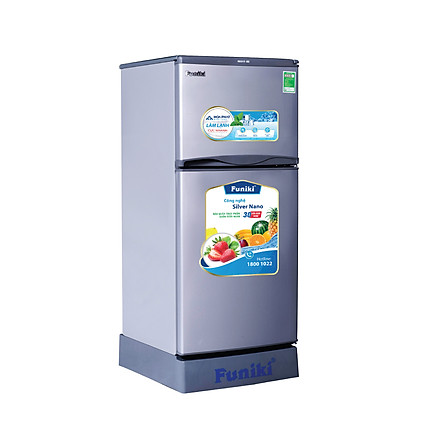 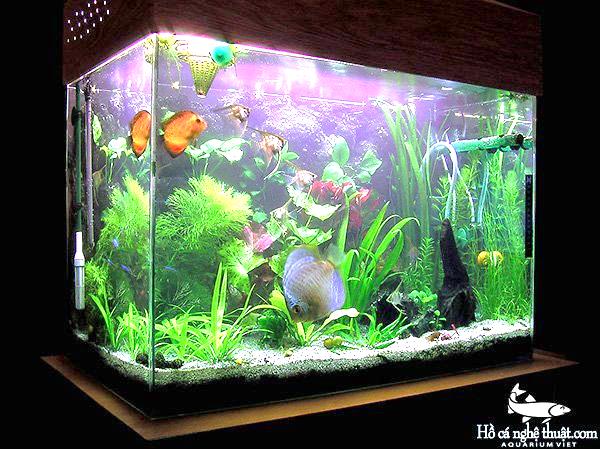 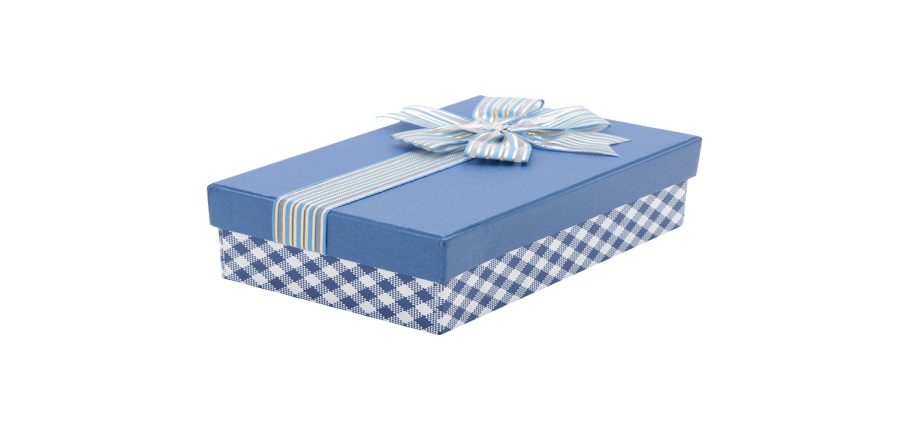 1. Xem các hình sau rồi kể tên đồ vật có dạng: khối hộp chữ nhật, khối lập phương
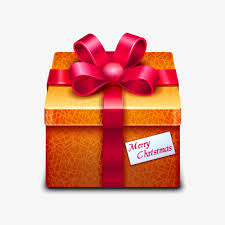 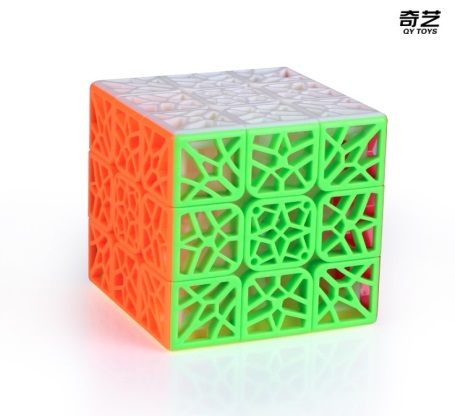 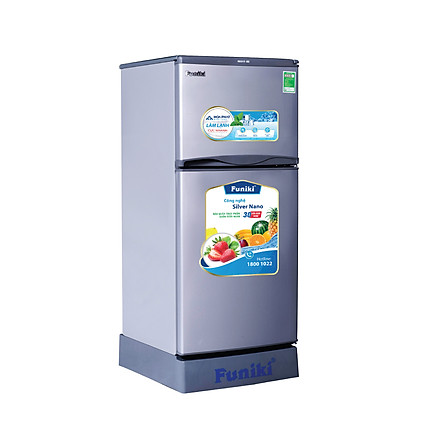 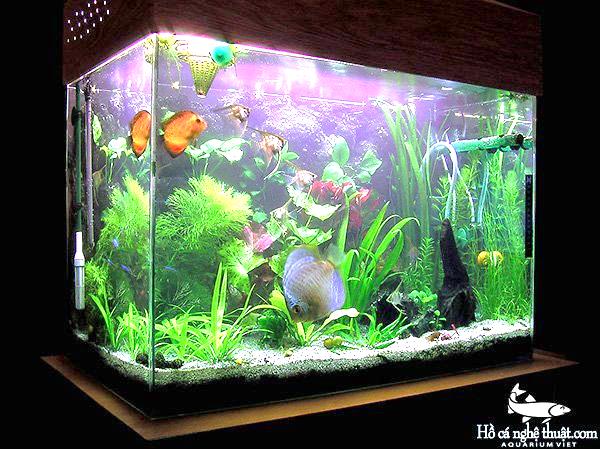 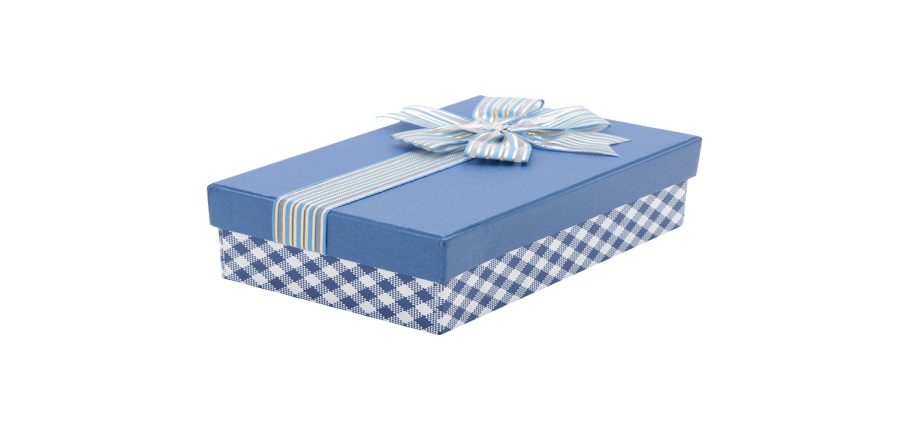 Khối lập phương
Khối hộp chữ nhật
2. a) mỗi hình sau có bao nhiêu khối hộp chữ nhật, khối lập phương
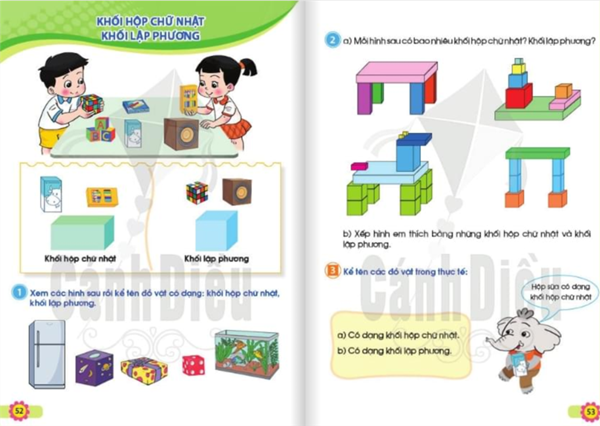 1
2
3
2. a) mỗi hình sau có bao nhiêu khối hộp chữ nhật, khối lập phương
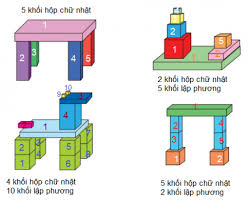 1
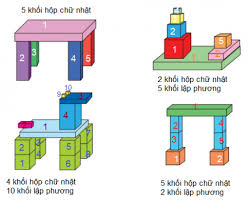 5  Khối hộp chữ nhật
2 Khối hộp chữ nhật
 5 khối lập phương.
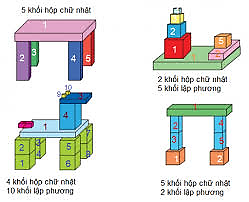 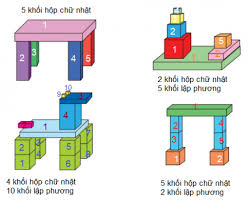 4 Khối hộp chữ nhật
10 khối lập phương.
5 Khối hộp chữ nhật
2 Khối lập phương.
b) Xếp hình em thích bằng những khối hộp chữ nhật và khối lập phương.
3. Kể tên các đồ vật trong thực tế:
a)Có dạng khối hộp chữ nhật.b) Có dạng khối lập phương
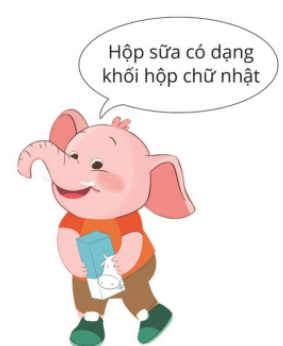